CCMP Addendum Update	
			  







										













6 Oct 2022
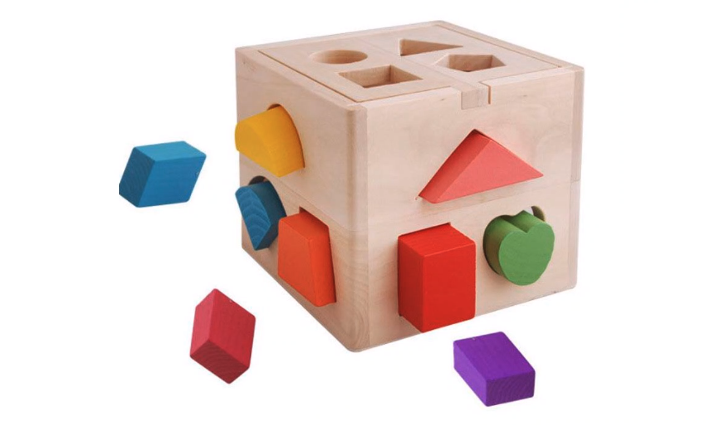 Scope 



CCMP: Comprehensive Conservation and Management Plan 

Will serve as an updated CCMP, building upon the foundation the 2012-2022 version

“Revision” will be the CCMP for the 2023-2028

It will remain consistent with APNEP’s Ecosystem-Based Management approach. 

Goals and Objectives to remain pending LC approval

Continue to address climate change impacts

Work to address equity, diversity, and inclusion
Scope 


Themes: 
Water Quality, 
SAV 
Coastal Wetlands
Oysters 
Community Resilience  


Aims:
Identify tangible outputs and outcomes
Identify significant APNEP roles
Identify lead organizations and foster partnerships
Tie to financial strategy
Tie directly to the BIL long-term plan*


Additional documents to be developed: 
Monitoring plan additions
Restoration plan ( or address in CCMP)
Financial strategy  
Communication / engagement strategy
*Tie directly to the BIL long-term plan


BIL long-term Strategy

5-years with funding

Support CCMP implement

“Disadvantaged Communities” &  Resilience


Conceptual Approach

CCMP = Goals, Objectives, Actions, & Targets

BIL Long-term Plan =  Strategy implementing actions

Annual BIL work plan = Projects directly supporting Actions

Annual 320 work plan = Projects and Administration

Additional elements: Financial Plan, Equity Strategy, Restoration Plan, Monitoring Plan, Engagement Strategy
[Speaker Notes: M]
EPA Requirements / Checklist

Reaffirm existing goals (Are new goals needed?) 

Reaffirm objectives, and any actions plans (Note that new actions should indicate whether they are replacements for or enhancements); 

Any change to key partners or entities that will serve as lead implementers; 

A timeline and milestones for completion; 

Where the action will take place and/or the natural resources affected; 

Description of potential costs; 

Description of performance measures (quantitative/environmental results wherever possible); and 

A crosswalk description of how all new actions/updated actions compare with related original actions and what the basis was for change.
Next Steps



October 2022  
Leadership Council Meeting (10/6)
Conceptual overview
Review/Approval BIL Workplan
Submit BIL Workplan to EPA

 November 2022  
Establish CAC 
STAC Meeting
Further draft CCMP revision  

December 2022
Leadership Council Workshop? 
Water Monitoring Plan
 
2023
CCMP Development
Scope/ RFP for Financial Plan
Equity Strategy   
Long-term BIL plan
320 Work plan
Draft Communication Strategy
Action Assessment
Themes/ Priority Actions
Leads
Funds
Crosswalk
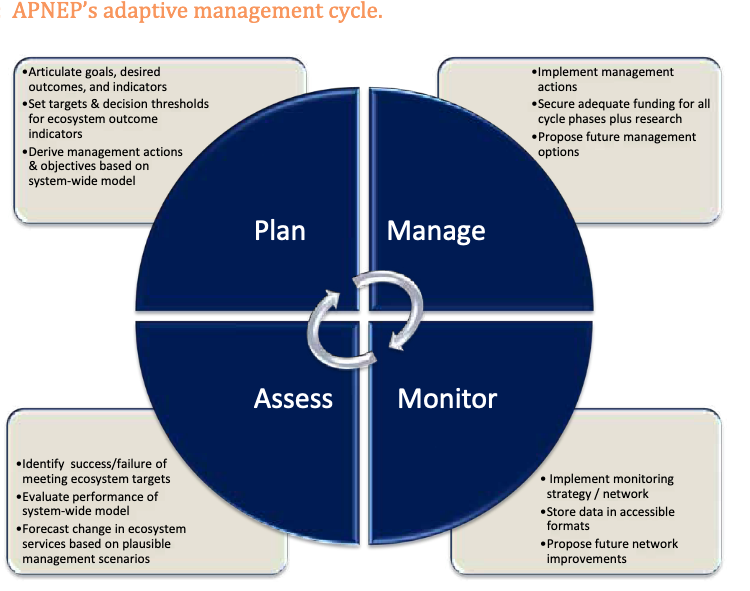 Goals & Ecosystem Outcomes
 

1: A region where human communities are sustained by a functioning ecosystem
 
   Waters are safe for personal contact.  
   Designated surface and ground water supplies are safe for human consumption. 
   Surface hydrologic regimes sustain regulated human uses.
   Fish and game are safe for human consumption.
   Opportunities for recreation and access to public lands and waters are protected and enhanced.
 

2: A region where aquatic, wetland, and upland habitats support viable populations of  native species
 
The biodiversity, function, and populations of species in aquatic, wetland, and upland communities are protected, restored, or enhanced. 
The extent and quality of upland, freshwater, estuarine, and near-shore marine habitats fully support biodiversity and ecosystem function.  
Non-native invasive species do not significantly impair native species’ viability or function, nor impair habitat quality, quantity, and the processes that form and maintain habitats. 
 

3: A region where water quantity and quality maintain ecological integrity
 
Appropriate hydrologic regimes support ecological integrity.
Nutrients and pathogens do not harm species that depend on the waters.
Toxics in waters and sediments do not harm species that depend on the waters.
Sediments do not harm species that depend on the waters.